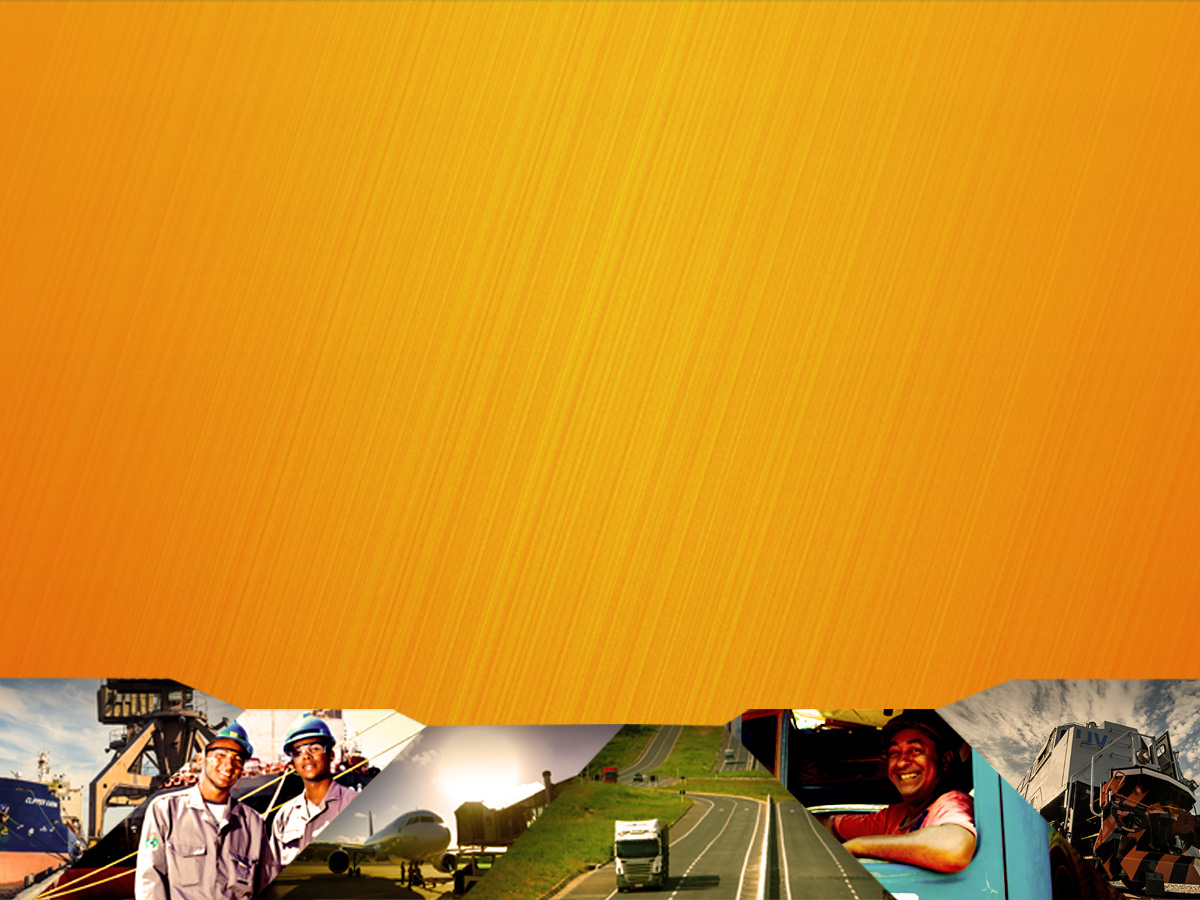 Diálogos Capitais

Infraestrutura – o motor do crescimento 
Carta CapitalEdinho Araújo
Ministro – Chefe da Secretaria de Portos
São Paulo 15/06/2015
1
PROGRAMA DE INVESTIMENTO
 EM LOGÍSTICA
 2015-2018
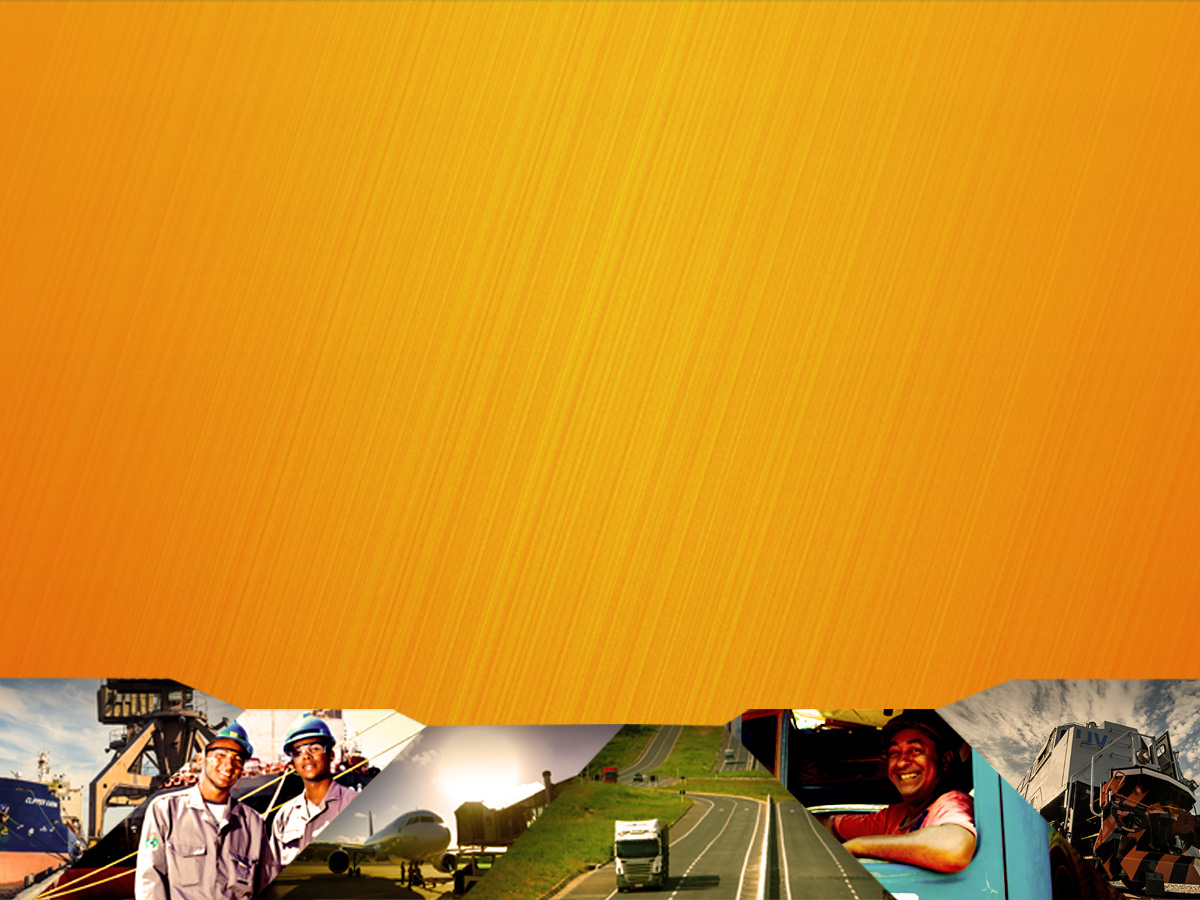 2
NOVA ETAPA DE CONCESSÕES
Investimentos projetados 
R$ 198,4 bilhões
A partir de 2019
R$ 129,2 bi
2015-2018
R$ 69,2 bi
3
NOVA ETAPA DE CONCESSÕES
Investimentos projetados 
R$ 198,4 bilhões
Rodovias
R$ 66,1 bi
Ferrovias
R$ 86,4 bi
Portos
R$ 37,4 bi
Aeroportos
R$ 8,5 bi
4
CENÁRIO DE CRESCIMENTO E INVESTIMENTO
A retomada do crescimento depende de mais investimentos

Isso exige:
estabilidade macroeconômica
previsibilidade regulatória
participação do setor privado
coordenação entre o setor público e o setor privado
5
PORTOS
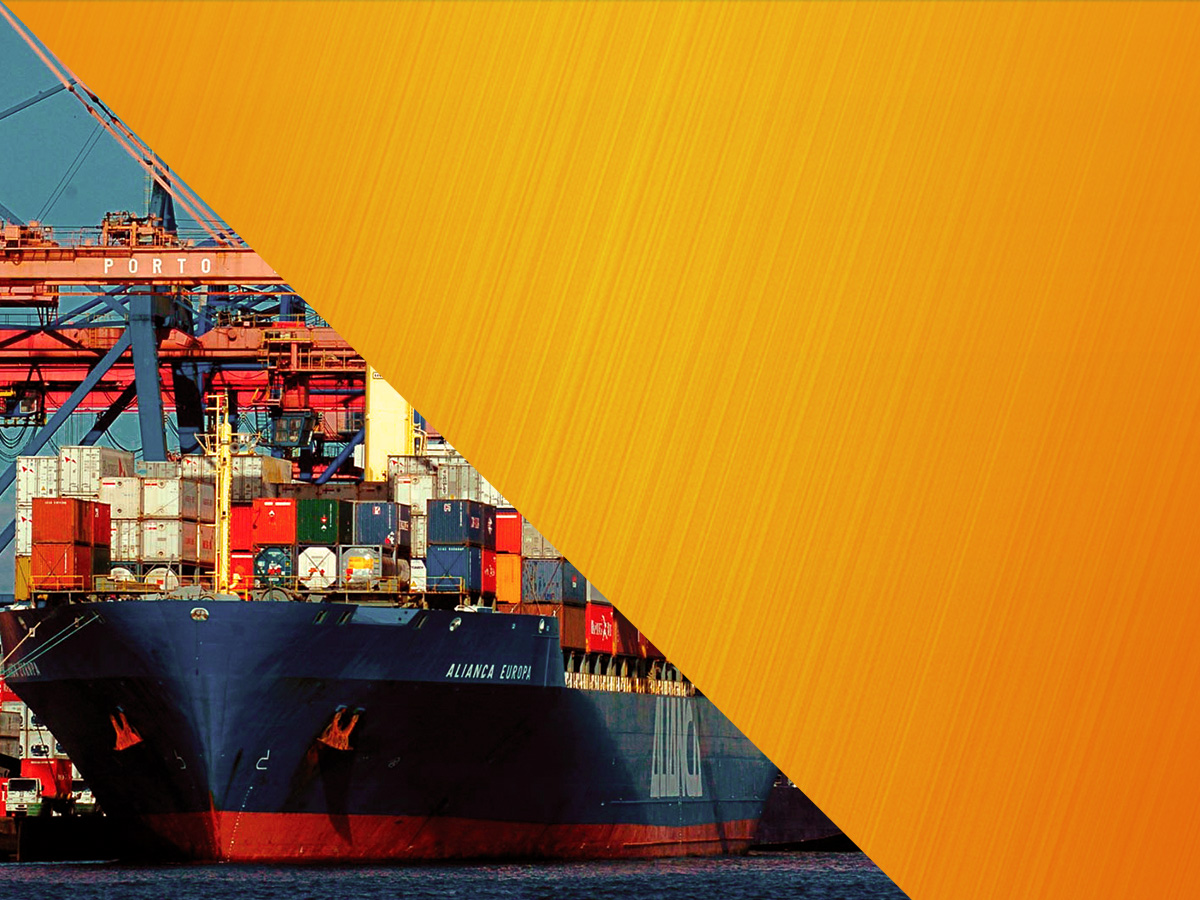 INVESTIMENTOS EM PORTOS
A Nova Lei de Portos - Lei 12.815, de 2013, originária da MP 595
Permitiu aumento do investimento em terminais privados, sem exigência de carga própria
Estabeleceu as diretrizes para a licitação de novos arrendamentos e a renovação dos arrendamentos existentes, visando:
Modernizar e aumentar a capacidade dos terminais portuários
Dar escala competitiva a esses terminais
Reduzir os custos para atender a demanda por movimentação de carga
7
ABERTURA PARA O SETOR PRIVADO
Pela nova Lei dos Portos, cabe à Secretaria de Portos autorizar a instalação de Terminais de Uso Privado, dentro ou fora da área dos portos organizados
O interesse pelos TUPs cresceu após a nova lei garantir que os terminais movimentem carga própria e também de terceiros 
A lei também prevê os arrendamentos de áreas portuárias para operadores privados
E as prorrogações antecipadas de contratos a vencer em curto prazo. A prorrogação com reequilíbrio do contrato antecipa investimentos futuros, além de dar maior segurança ao operar para investir na modernização e eficiência de seu terminal
INVESTIMENTOS SOB A NOVA LEI DE PORTOS
9
NOVA ETAPA DE CONCESSÕES
Portos
Investimentos projetados  em portos
R$ 37,4 bilhões
63 novos TUPs
R$ 14,7 bi
50 novos arrendamentos 
R$ 11,9 bi
24 renovações de arrendamentos
R$ 10,8 bi
10
ARRENDAMENTOS
Licitação do Bloco 1
29 terminais aprovados pelo TCU – 9 em Santos e 20 no Pará
Investimentos de R$ 4,7 bilhões
Licitação em 2015 – 2 etapas
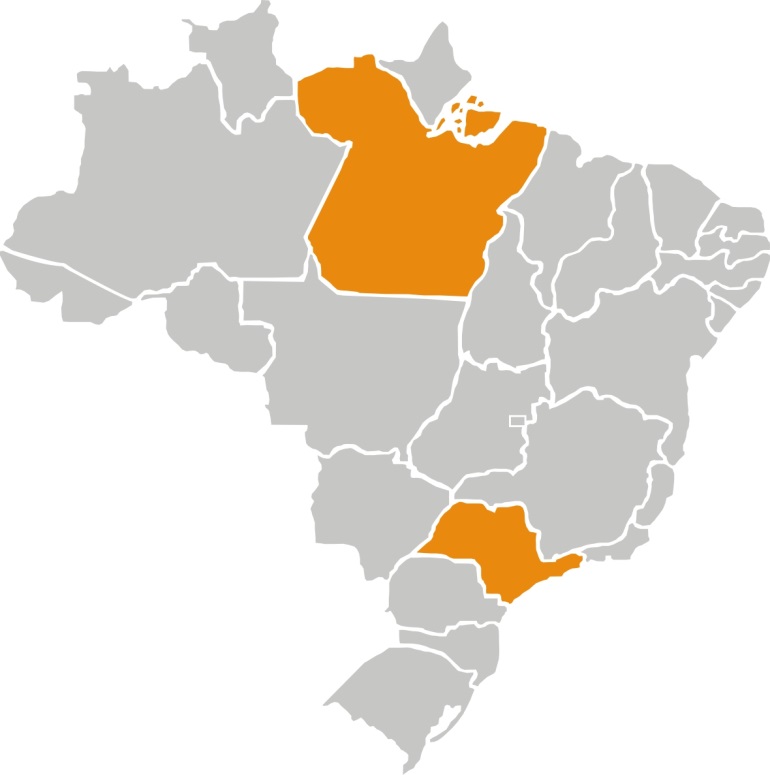 Vila do Conde
Santarém
Santos
Prazo previsto para licitação FASE 1 – 2º semestre de 2015
11
ARRENDAMENTOS
Novo desenho do Bloco 2
21 terminais –  Suape, Aratu, Rio de Janeiro, São Sebastião, Santos, Paranaguá, São Francisco do Sul, Manaus, Santana e Itaqui
Investimentos de R$ 7,2 bilhões
Licitação por outorga
Previsão de licitação no 1º semestre/2016
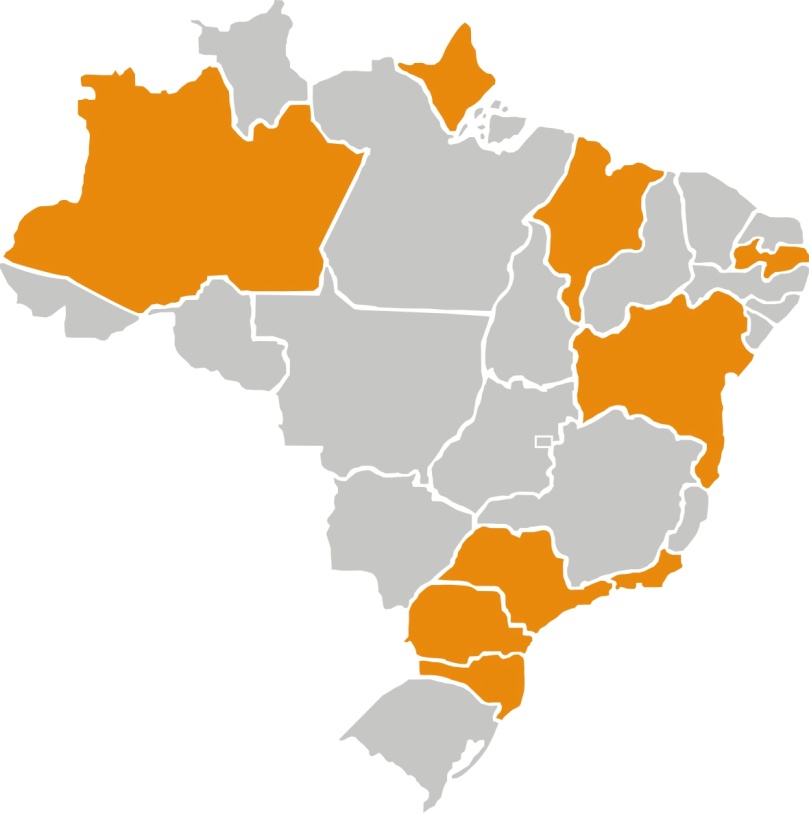 Santana
Itaqui
Suape
Manaus
Aratu
Rio de Janeiro
Santos
São Sebastião
Paranaguá
São Francisco do Sul
12
Prazo previsto para licitação – 1º semestre de 2016
AUTORIZAÇÃO DE TUPS
2015
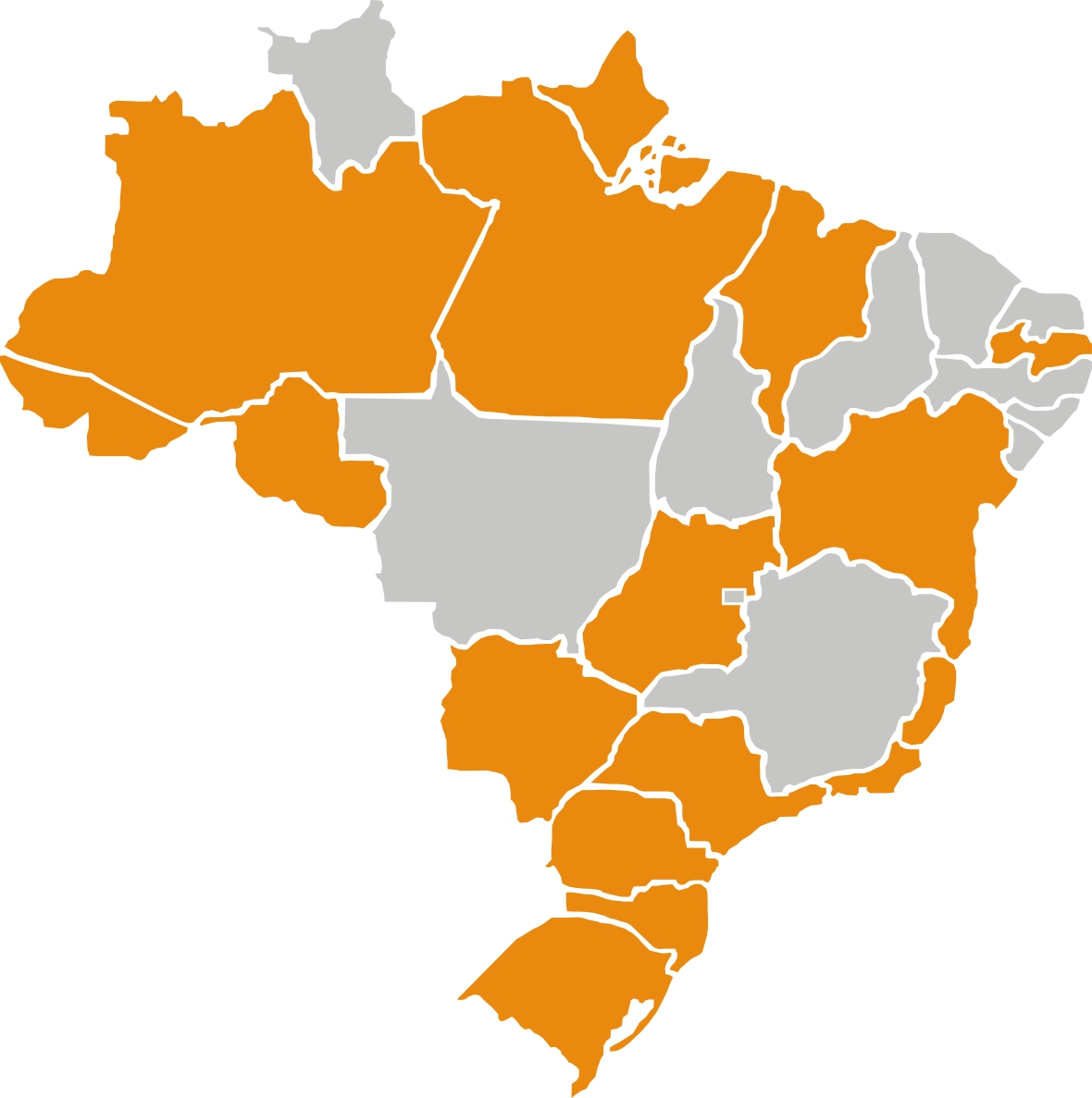 Uma prova concreta do interesse privado na área portuária: há demanda por Terminais de Uso Privado em 16 estados.
13
NOVOS INVESTIMENTOS EM ARRENDAMENTOS EXISTENTES
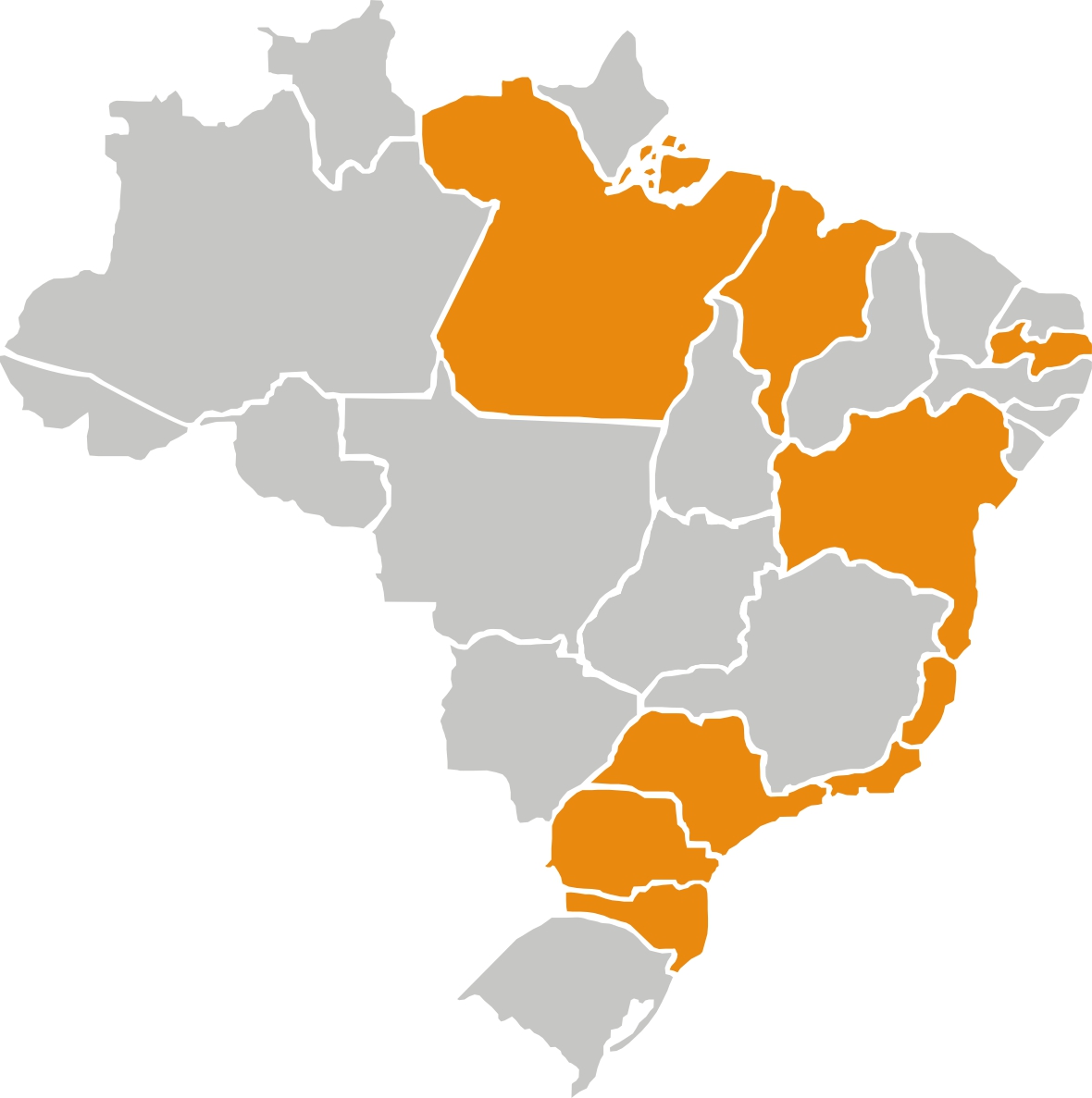 Prorrogação de contratos de Arrendamentos de Terminais nos Portos Públicos em 9 estados
14
Critérios de concessão
A licitação será por maior movimentação de carga e menor tarifa, ou por outorga onerosa? 
No 1º bloco de arrendamentos portuários analisado e liberado pelo TCU o sistema proposto era o de menor tarifa. 
A presidência da República publicou no último dia 9 um decreto ampliando os critérios para licitar as concessões, incluindo também a possibilidade de outorga onerosa. 
As licitações do bloco 2, previstas para o primeiro semestre de 2016, serão por outorga onerosa.
As do bloco 1 serão motivo de consulta ao TCU. Se houver concordância do Tribunal elas também serão licitadas por meio de outorga.
Parceira com o setor privado
Quais as vantagens dessa parceria entre a Secretaria de Portos e a iniciativa privada?•	Novos investimentos tornarão os portos brasileiros muito mais competitivos e eficientes, modernizando um setor estratégico para a economia brasileira. 
•	Este amplo programa de investimentos irá destravar e dar uma nova dinâmica ao sistema portuário brasileiro, seja nos portos públicos organizados, seja nas novas instalações privadas. 
•	Possibilidade e aporte de capital imediato, menos burocracia e maior agilidade nas instalações
OS PORTOS E O CENÁRIO ECONÔMICO
•	Os portos são uma das molas que vão alavancar a economia brasileira em curto, médio e longo prazos, atividade essencial neste processo de retomada do crescimento após os ajustes econômicos inadiáveis. 
•	Pelos portos brasileiros passam hoje 95% da corrente de comércio do Brasil. 
•	Esta parceria significa investimento para crescer e avançar, gerando empregos e renda, e criando condições para o bem-estar do povo brasileiro.
•	Renovo minha confiança no Brasil.
Muito obrigado!

Edinho Araújo
Ministro-Chefe da Secretaria de Portos
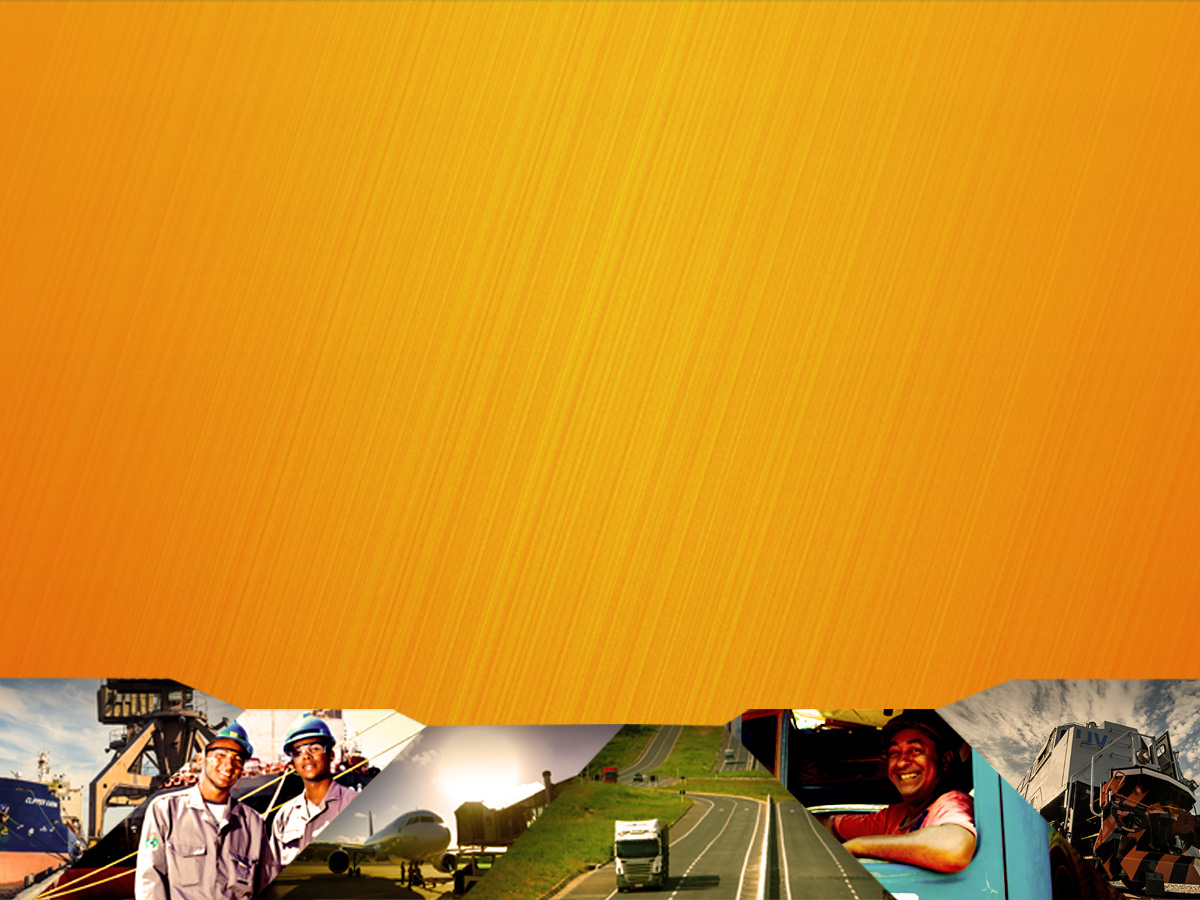 18